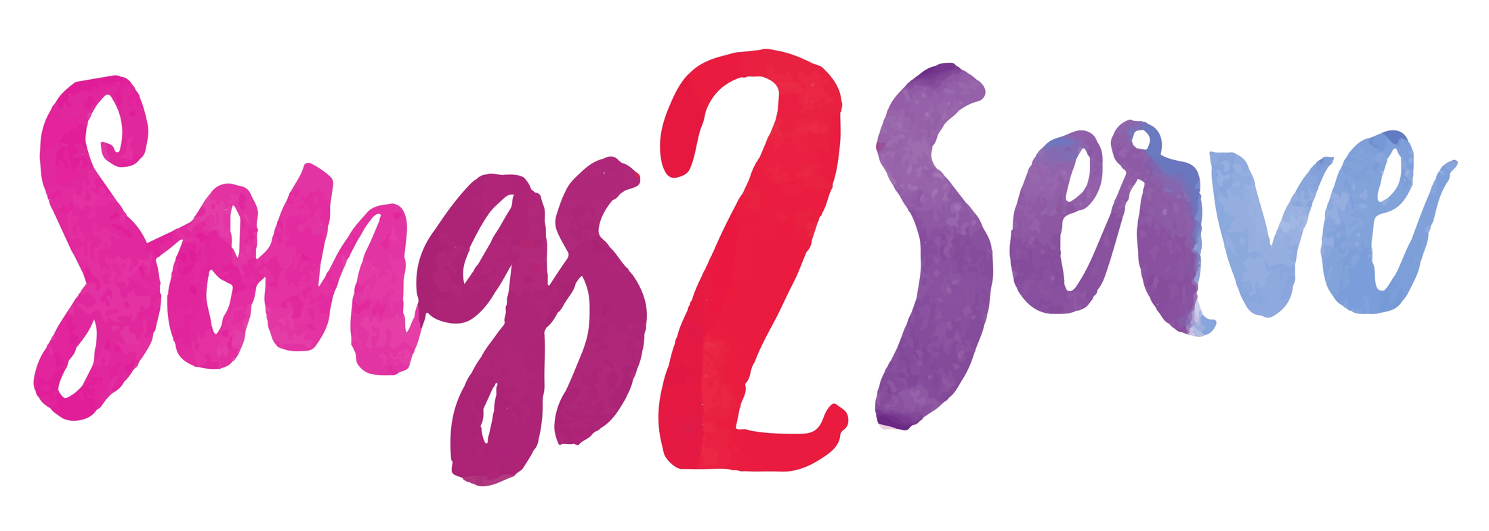 Balkan praise
Text&music: Daniel Mohanu
English
He's my Jesus 	
The king of all (4x)
English
Lift your eyes 
And praise His name (4x)
English
Clap your hands 
And jump for joy (4x)
Dutch
Koning Jezus onze Heer (4x)
Dutch
Kijk omhoog en prijs Zijn Naam (4x)
Dutch
Klap met ons en dans voor Hem (4x)
Romanian
El e Isus, domnul meu (4x)
Romanian
Ridica-ți ochii, laudă-L (4x)
Romanian
E sărbătoare, răsună muzica (4x)